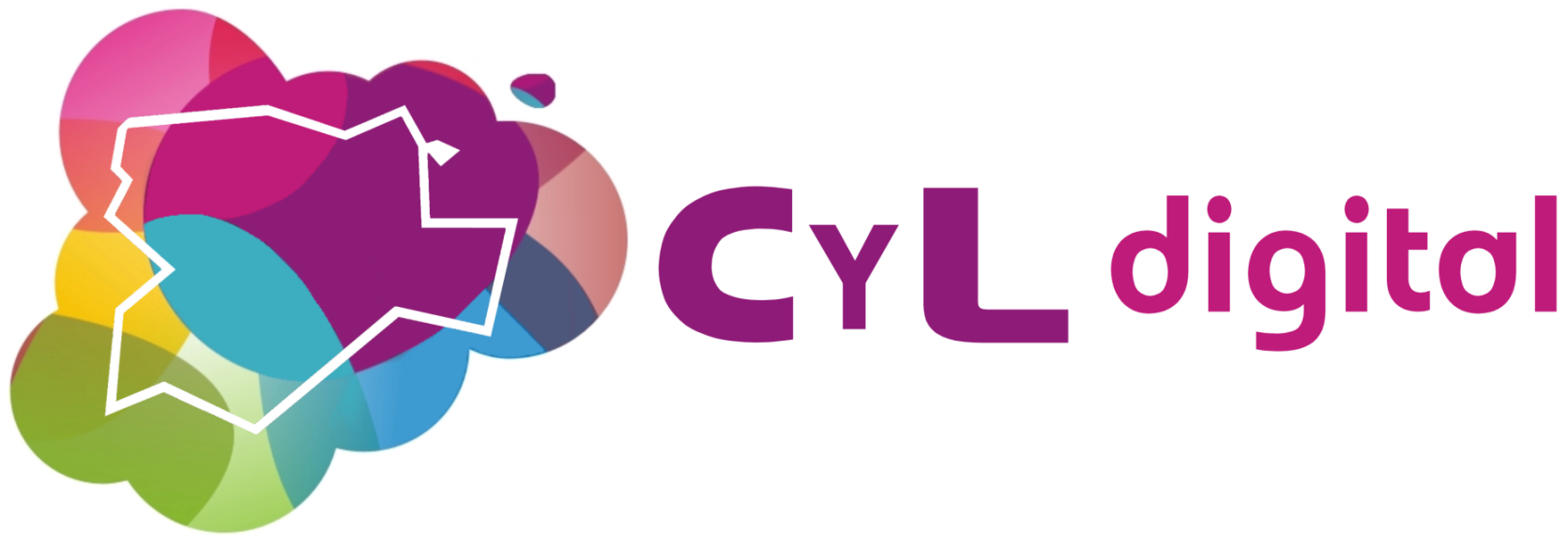 APLICACIONES MÓVILES, SACA PARTIDO A TU SMARTPHONE
Introducción
¿Qué es un smartphone?
¿Qué smartphone elegir?
Android vs IOS (Iphone)
Aplicaciones interesantes para el móvil	

Aplicaciones de edición de fotografía: Typic, Instagram
Aplicaciones para viajar: Gmaps, TripAdvisor, Traductor Google
Cita médica: SACYL
Radio y música: TunelIn, Shazam
Comunicarse: Whatsapp, FaceBook, Skype
Almacena tus documentos en la nube (Dropbox, Drive)
Visualizador de documentos PDF y Escanea documentos (CamScanner)	
Control de gastos
Lector codigosQR (QR Barcode Scanner) 

APÚNTATE EN EL AYUNTAMIENTO O POR TELÉFONO 983559101 ANTES DEL  DÍA 12
DÍA 14 DE JUNIO
DE 17,00 A 20,00 H.
EN LA BIBLIOTECA
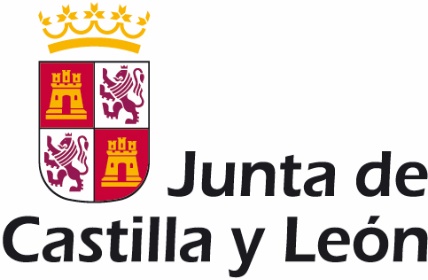